ТЕМА УРОКА
ВИДЫ АВТОМОБИЛЬНОГО ТОПЛИВА
Главные требования к автомобильному топливу:
-экологичность; -экономичность; -доступность.
Дизельное топливо (ДТ) получают путем грубой перегонки нефти.
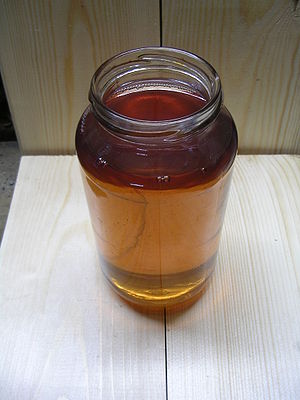 Основные характеристики ДТ:-цетановое число(Л ─ 40…50) определяет способность этого топлива к самовоспламенению (способность топлива к воспламенению в камере сгорания).
-прокачиваемость (амон. жидкотекучесть, вязкость, густота, плотность) ─ способность ДТ преодолевать путь между баком и форсунками.
Популярные марки:

Дизельное топливо ЕВРО, сорт С, вид III

Дизельное топливо летнее Л-0,2-62

Дизельное топливо летнее Л-0,05-62

D2 LO 0.2/62 GOST 305-82 Gas Oil

Дизельное топливо ЕВРО, сорт С, вид II
ДТ доступный и экономичный вид топлива, однако, и наиболее «грязный».
Биодизель — биотопливо на основе растительных или животных жиров (масел), а также продуктов их этерификации (реакция образования сложных эфиров при взаимодействии кислот и спиртов)
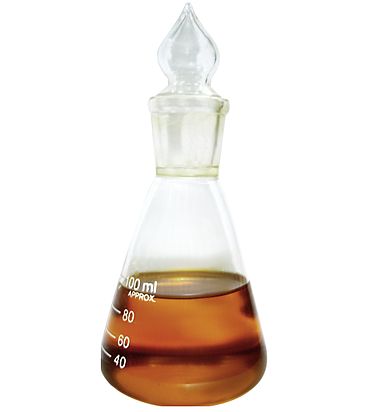 Экологически чистый вид топлива.
Хорошие смазочные характеристики -
увеличение срока службы двигателя.
В холодное время года необходимо подогревать топливо, идущее из топливного бака в топливный насос, или применять смеси 20 % биодизеля и 80 % солярки марки В20.
Долго не хранится (около 3 месяцев)
Производство топлива из растений занимает сельскохозяйственные площади.
Бензин - продукт более тонкой (тщательной) перегонки нефти, чем ДТ
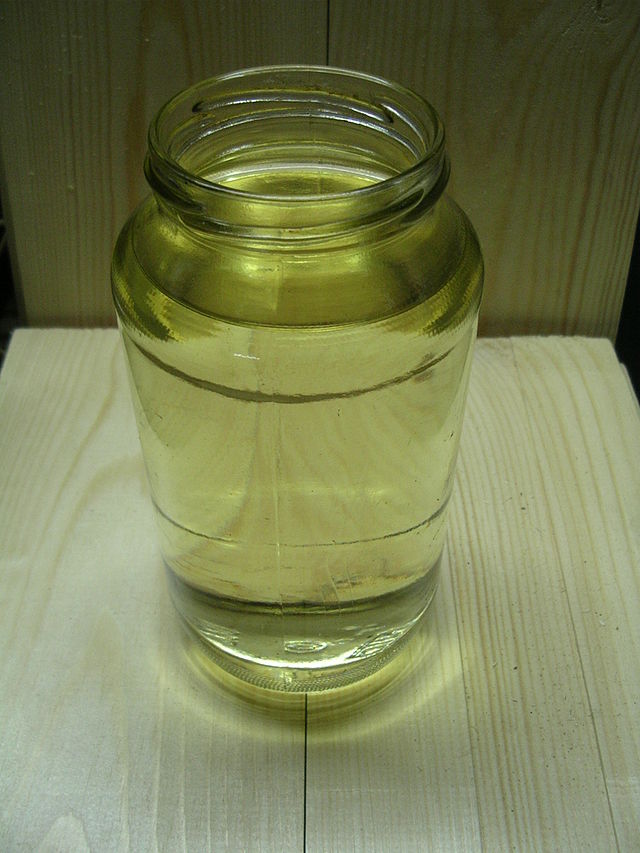 Основная характеристика бензина - октановое число(АИ-80…98)
Октановое число показывает способность бензина к 
детонации.
Физико-химические и эксплуатационные показатели автомобильных бензинов.
ПОПУЛЯРНЫЕ МАРКИ:
Бензин АИ-91/92/93
 Бензин А-76/80
 Бензин автомобильный экспортный неэтилированный 
А-92 (АИ-92)
 Бензин АИ-95/96
 Бензин автомобильный экспортный неэтилированный 
А-95 (АИ-96)
Электричество ─ экологически чистое топливо (вид энергии).ОСНОВНЫЕ НЕДОСТАТКИ: -ограниченный запас хода;-невысокая скорость; -отсутствие «электрозаправок»; ─долгое время ожидания для полного заряда батарей.
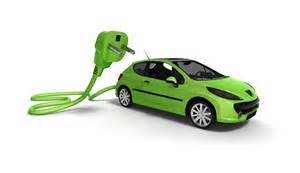 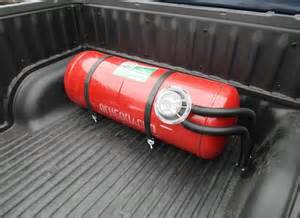 Природный газ (пропан)
более экологически чистый и дешёвый, чем бензин или дизельное топливо. ОСНОВНЫЕ НЕДОСТАТКИ: -установка дополнительного оборудования; -опасность взрыва баллона;-недостаточное количество АЗС.
Спирт как топливо применяют только в специальных двигателях, например некоторых гоночных автомобилей. Однако во многие марки  бензина добавляют спирт как присадку, чтобы увеличить октановое число.
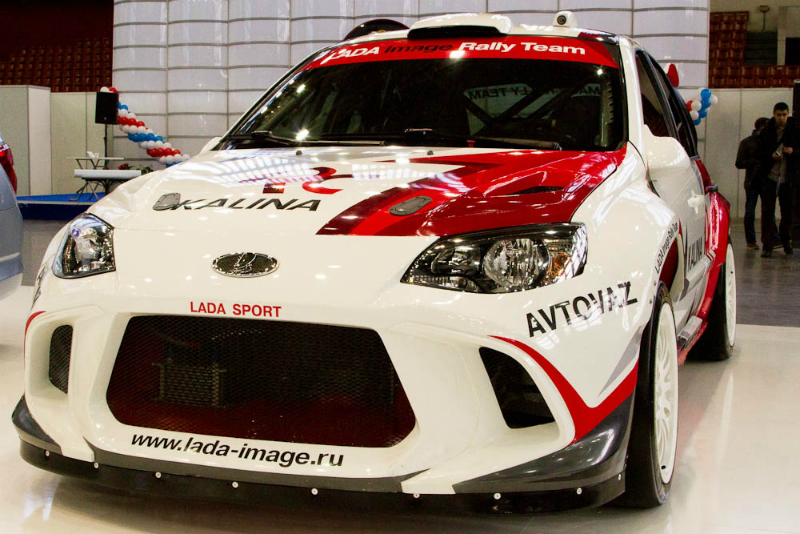 Водород - чистый вид автомобильного топлива
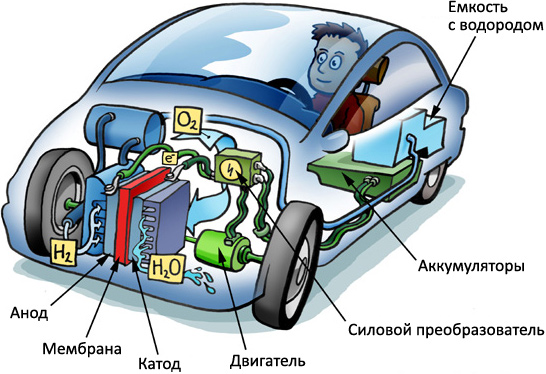 ОСНОВНЫЕ ХАРАКТЕРИСТИКИ:- при сгорании водорода в двигателе образуется практически только вода, что делает двигатель на водородном топливе наиболее экологически чистым;-высокие энергетические свойства водорода (1 кг водорода эквивалентен почти 4,5 кг бензина;-неограниченная сырьевая база при получения водорода из воды.
Использование водорода :-можно использовать только сам водород;-можно использовать водород вместе с традиционными топливами;-можно применять водород в топливных элементах.
Проблемой использования водорода в качестве моторного топлива является его хранение на автомобиле.
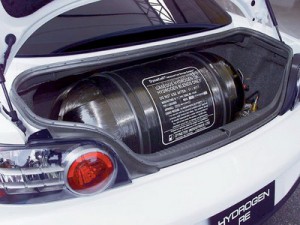 Оформить вопросы в тетради1. Основные требования к АТ.2.Основные характеристики ДТ.3. Основные характеристики бензина.4. Преимущества и недостатки электричества, природного газа и водорода.